Computer NetworkingIndustry Perspective
IIT Kharagpur, Spring 2017

Amit Saha
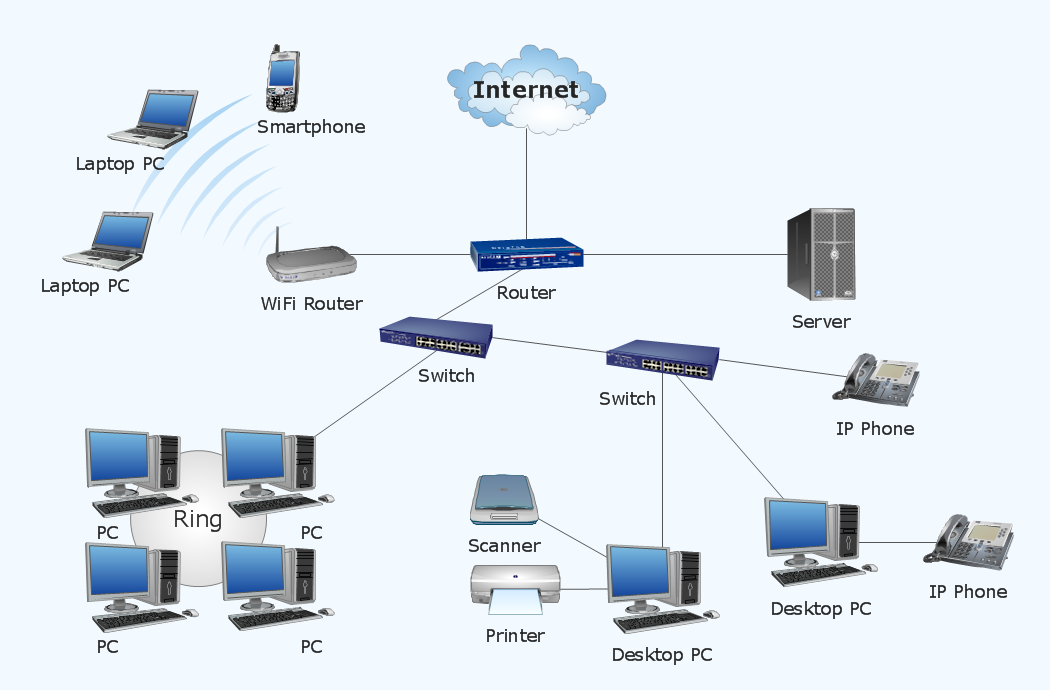 Connecting to a WiFi Access Point
Scanning 
Joining
Authentication
Association

The station feels as if it is “plugged” into a wired network
[Speaker Notes: Use acrylic wifi program to show ssids that are visible right now]
Communicating with a WiFi AP
Wireless is a half duplex channel – either speak or listen
Signal strength is inversely proportion to square of distance

Carrier Sense Multiple Access / Collision Avoidance (CSMA/CA)
Fancy name for how humans talk 

This is generally true of all wireless systems (including humans)
[Speaker Notes: Draw out RTS/CTS or simply DATA/ACK]
WiFi Equipment
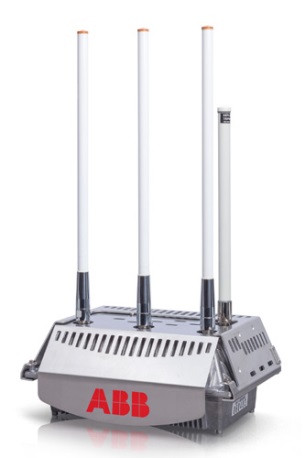 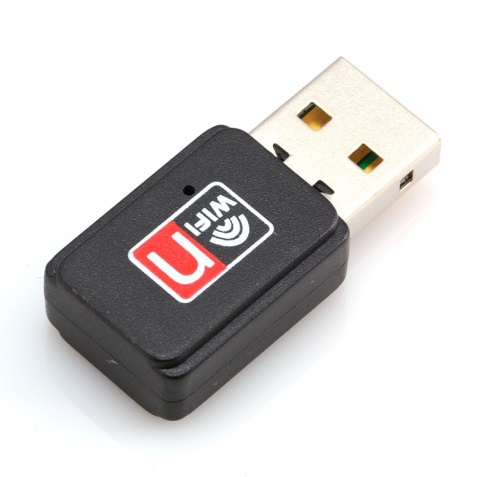 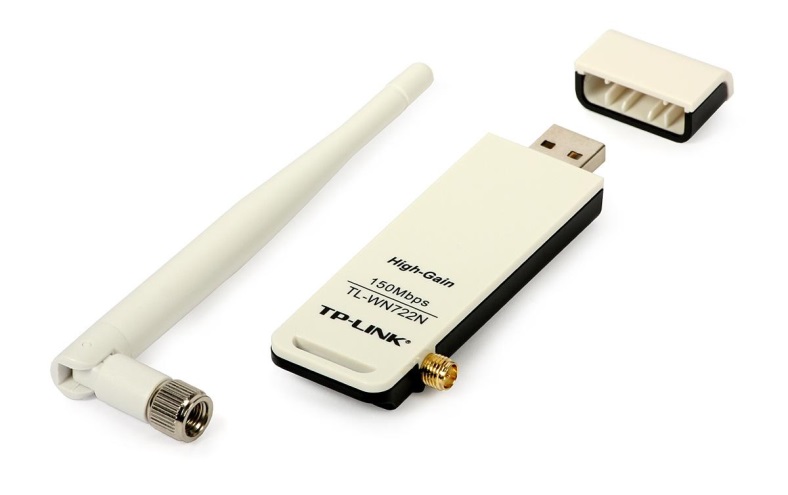 Wired First Hop - Ethernet
IEEE 802.3 standard
If two ends of the Ethernet cable (e.g., RJ45) is electrically up, connection is up.
Some authentication steps are usually there but we will skip those
CSMA/CD
Carrier Sense Multiple Access / Collision Detect
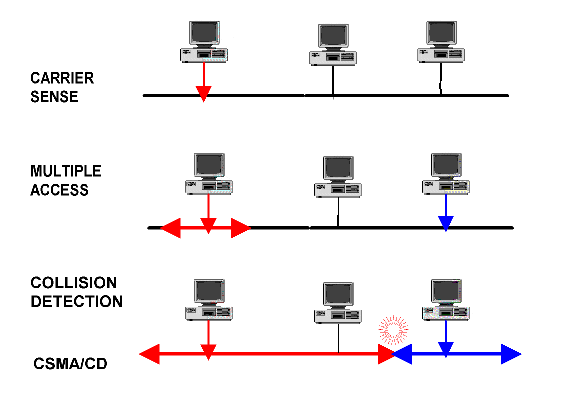 [Speaker Notes: Minimum size frame]
Ethernet Frame – with VLAN
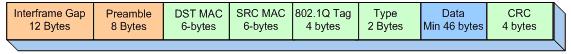 88 bytes minimum
[Speaker Notes: Minimum size frame]
Main issue in Ethernet
Loop prevention – for multiple VLANs
STP, MSTP
Ethernet Equipment
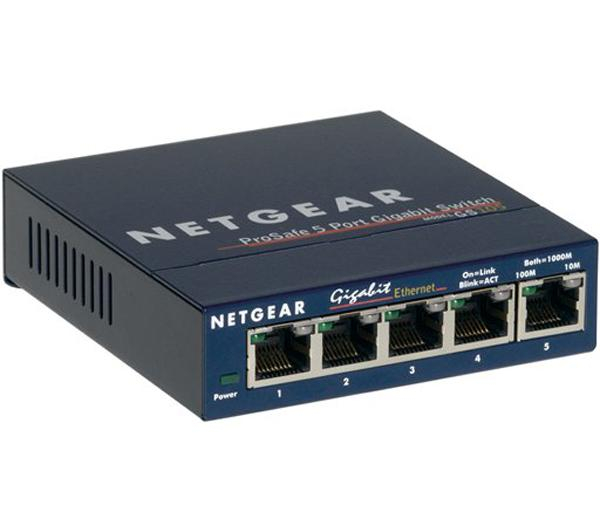 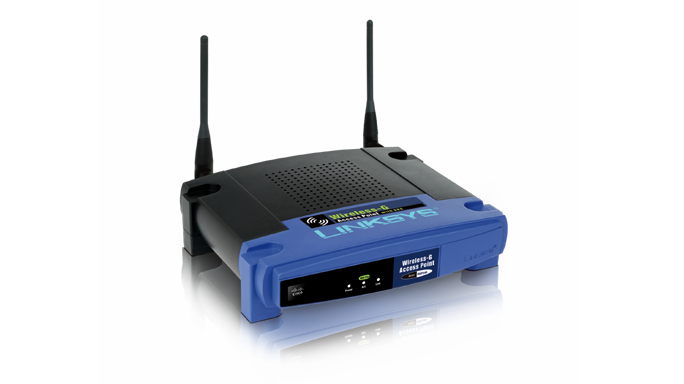 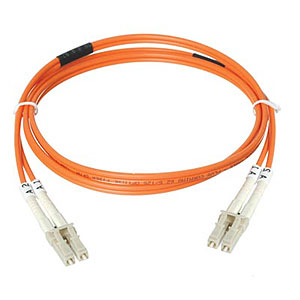 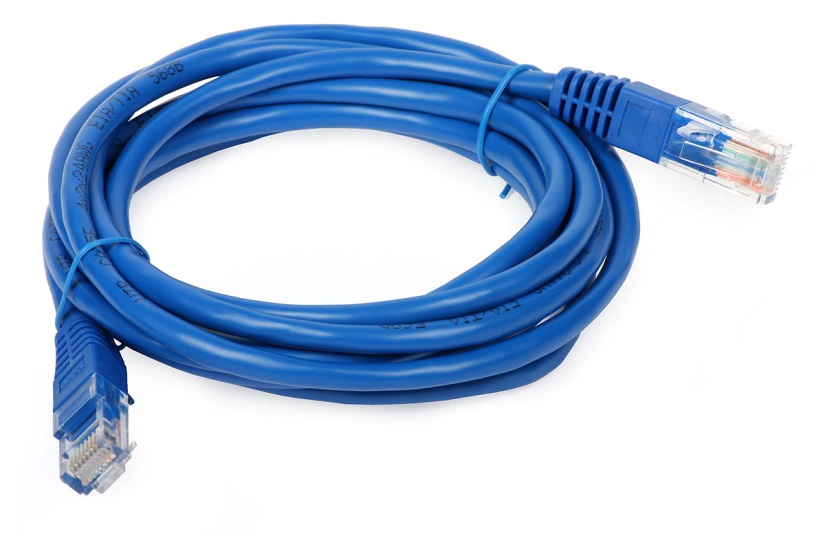 Getting an IP address
DHCP – DHCP clients get IP addresses and networking parameters from DHCP server 
Based on BOOTP
DHCPv6 (for IPv6) is also available
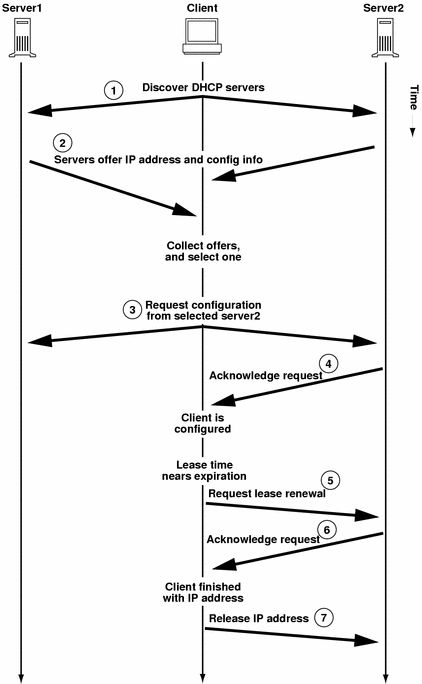 DHCP Packets
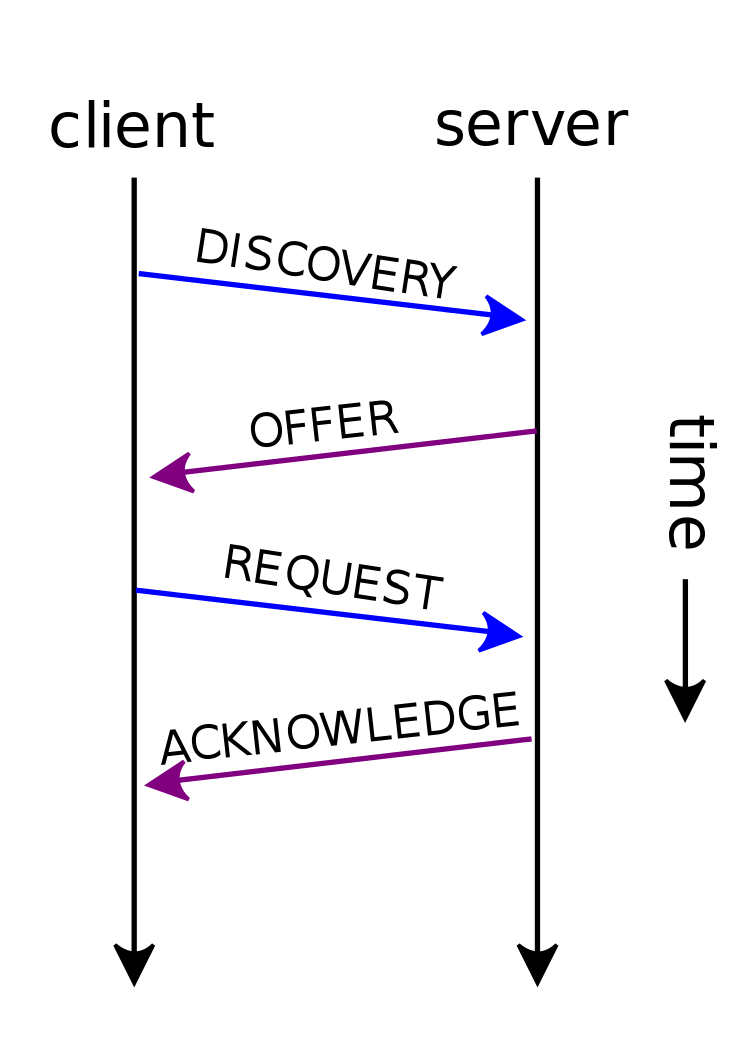 Discovery
Offer (possibly multiple)
Request 
Acknowledge
Renew
Release
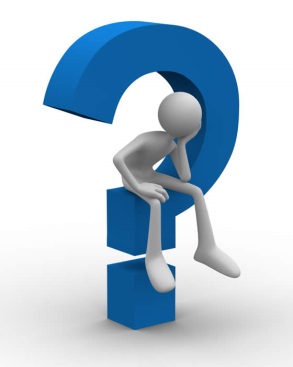 Why do we need an IP address?
[Speaker Notes: Ask why do we need a request and acknowledge and not just a discover and offer?]
IP Packet Format
IPv4 Header Format
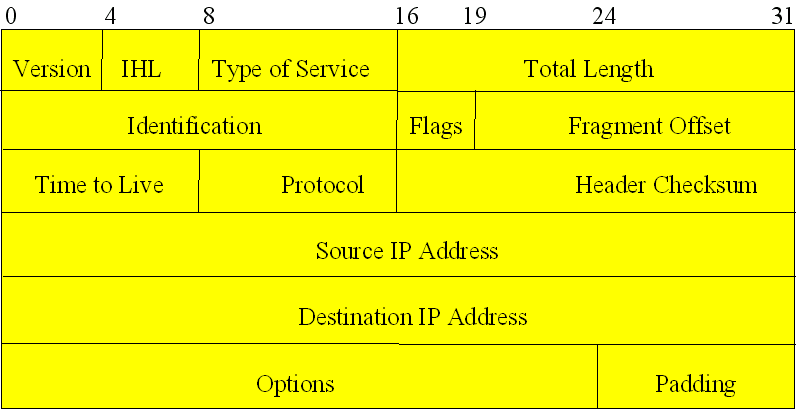 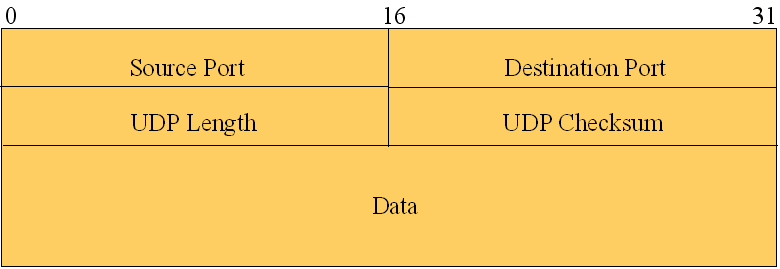 TCP/UDP Header
Got an IP! Hurray!
But now what? How do I “go to” some website?
IP is just an identity
Still need to “route” to somewhere
Domain Name Service
We almost always try to reach a human readable name
But machines route based on IP addresses
There must be a mapping from names to IP addresses
But who is going to do this translation?
Default Gateway
If host does not know how to route, who does it ask?
There must be a “goto” guy in the network
Routing table – Host
ubuntu@ubuntu-VirtualBox:~/Projects/OpenStack/New/cinder$ route
Kernel IP routing table
Destination     Gateway         Genmask         Flags Metric Ref    Use Iface
default         10.0.2.2        0.0.0.0         UG    0      0        0 eth0
10.0.2.0        *               255.255.255.0   U     1      0        0 eth0
Are we ready to send?
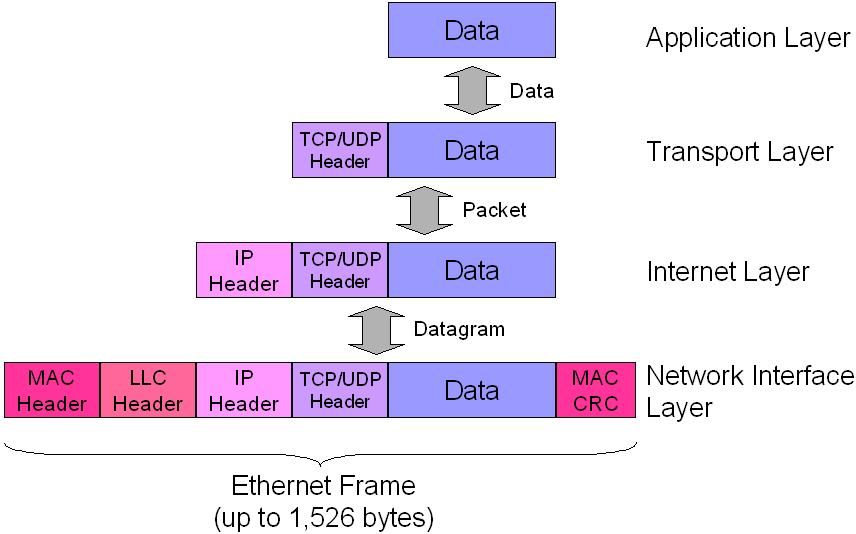 ARP
What is the MAC address for a given IP?
ARP resolves network layer address to link layer address
Layer in packet format
We can now send
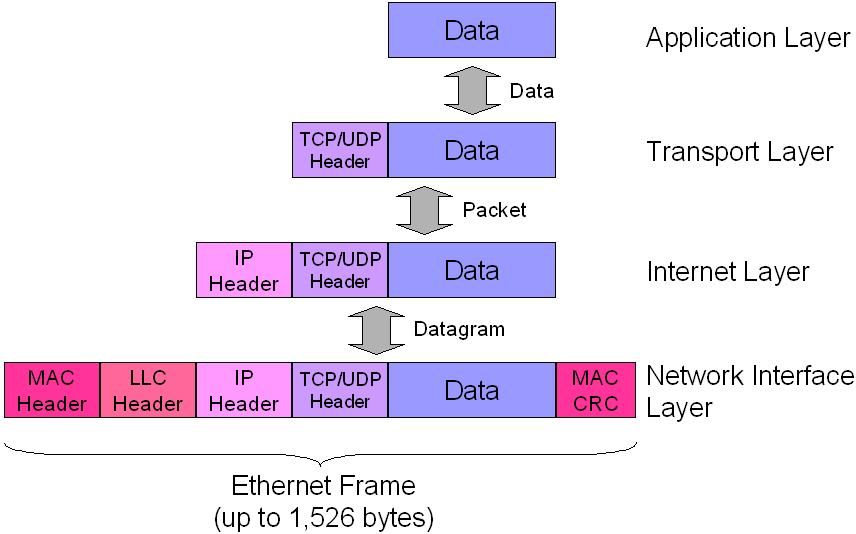 Homework
Wireshark
Download wireshark and capture packets to see for yourselves
DNS – Domain Name Service
Hierarchical way of managing name space
Managed by Internet Assigned Numbers Authority (IANA) 
http://www.iana.org/domains/root/db
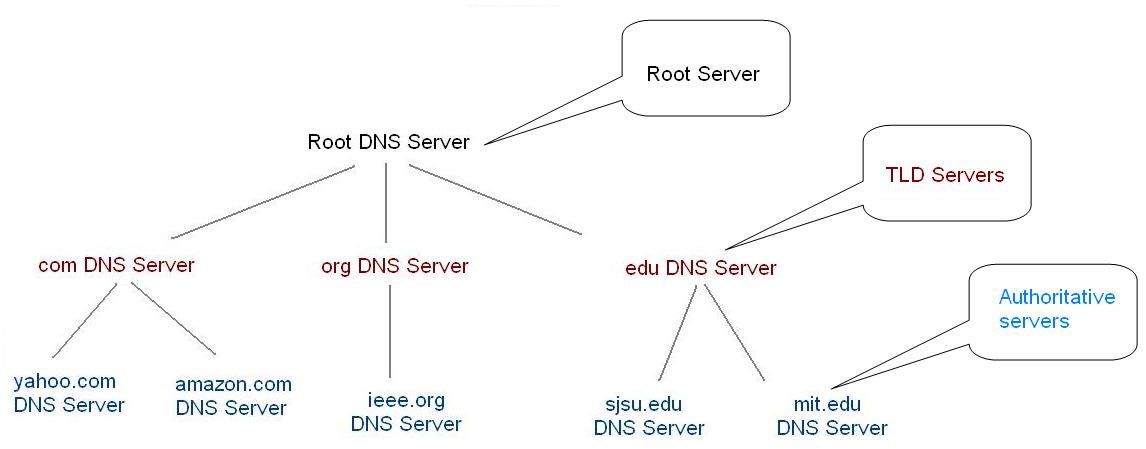 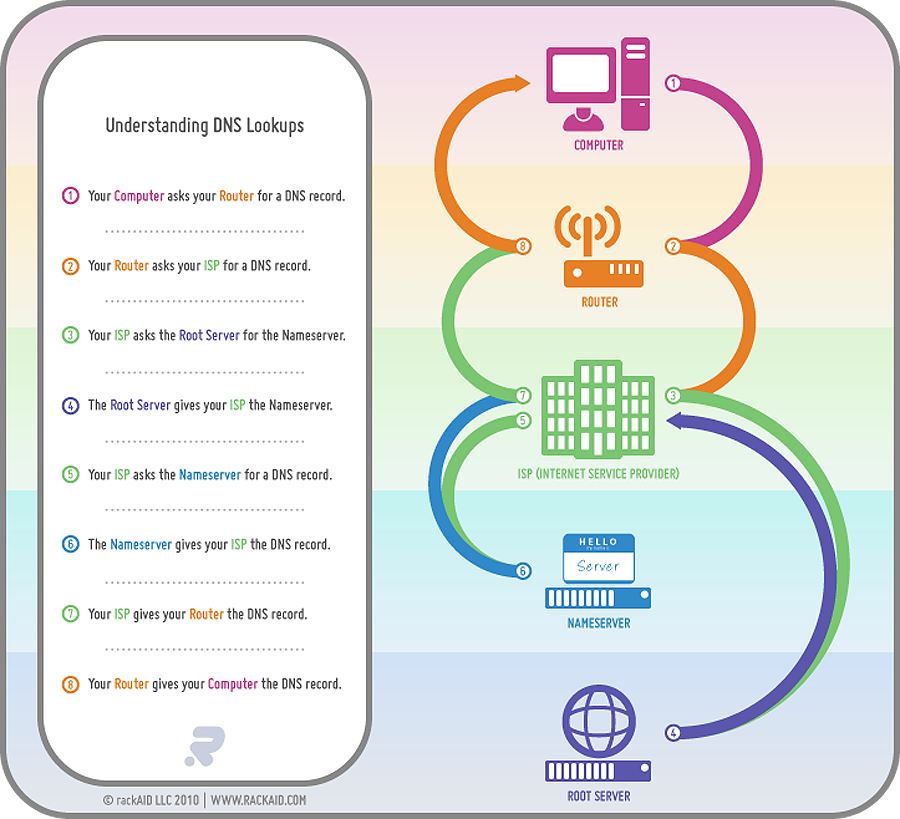 DNS – Root Servers
<a-m>.root-servers.net – 13 hostnames, around 500 instances
Use anycast to reach “nearest” instance – BGP supports this
12 of the 13 root servers A-M exist in multiple locations
11 on multiple continents 
Root server ‘h’ exists in two U.S. locations. 
Root server ‘b’ exists in a single location in the Los Angeles Area

http://www.root-servers.org/
Subnetting
Routing to each individual hosts does not scale
Addresses grouped into different classes
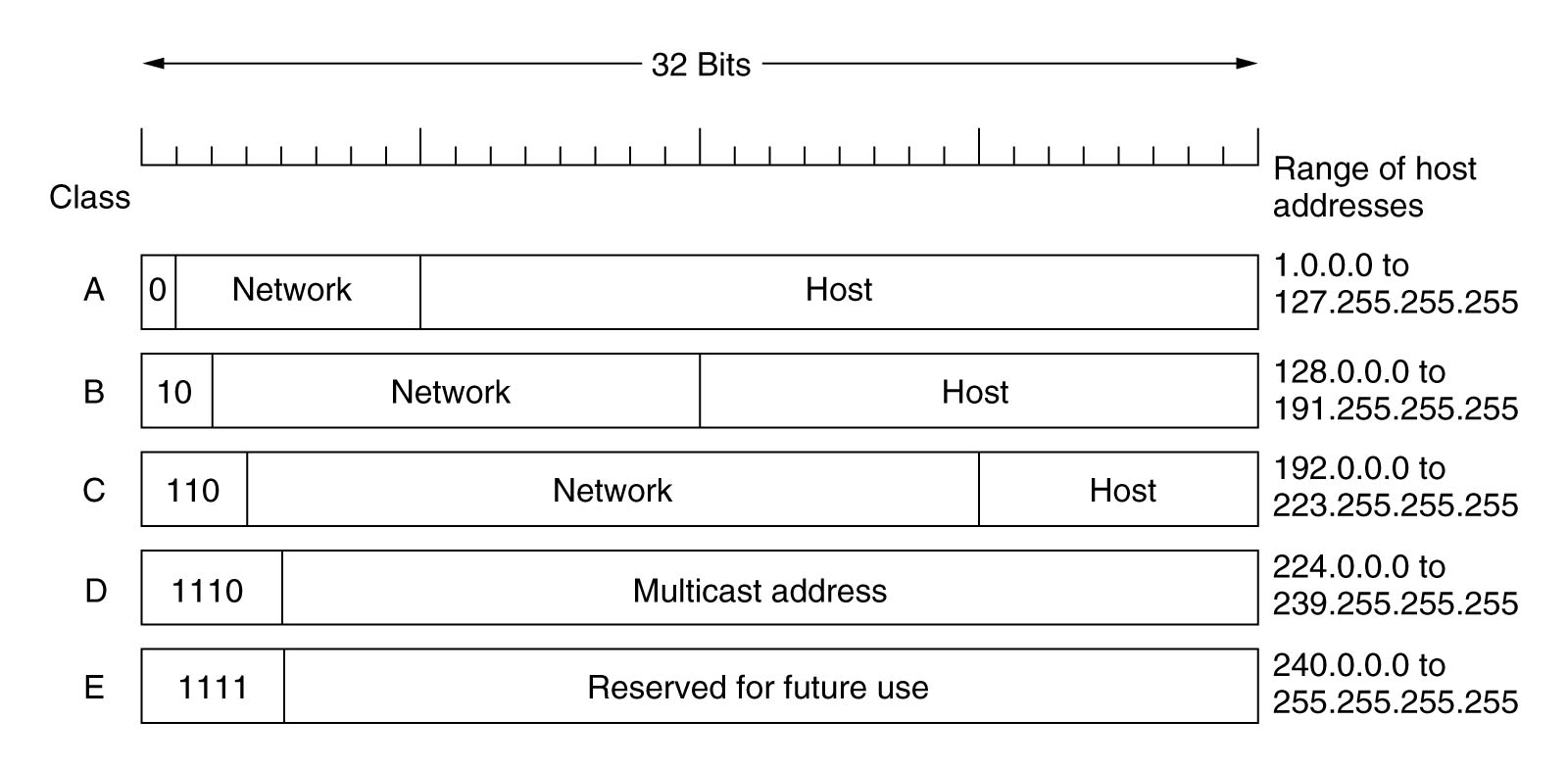 CIDR
Any “class system” is bad 
IPv4 was running out of unique IP addresses
Hence IPv6 but… 

Classless Inter Domain Routing
Network portion can be of any size 
Addresses need to specify subnet mask as well
Route Lookup – Longest Prefix Match
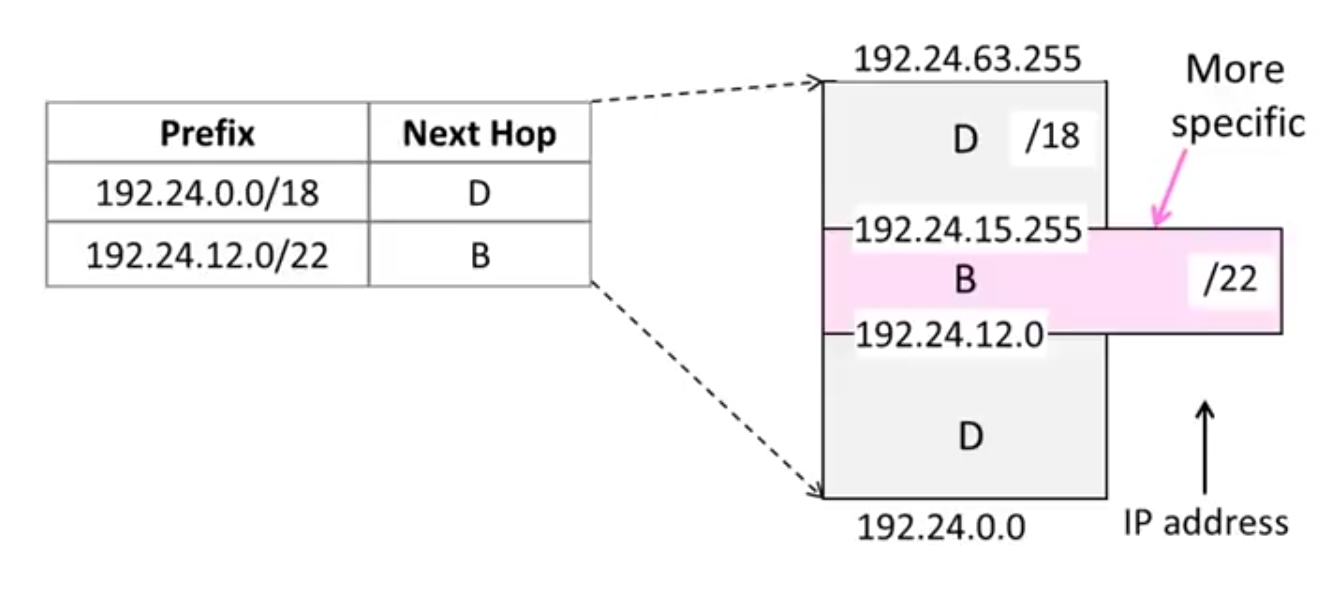 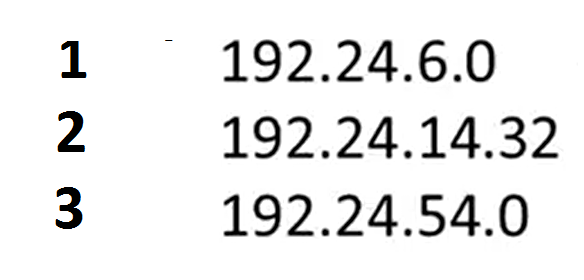 How are the packets with above three destination IP addresses forwarded?
1->D, 2->B, 3->B
1->D, 2->B, 3->D
1->B, 2->D, 3->D
1->D, 2->D, 3->D
Longest Prefix Match
Route Lookup – Longest Prefix Match
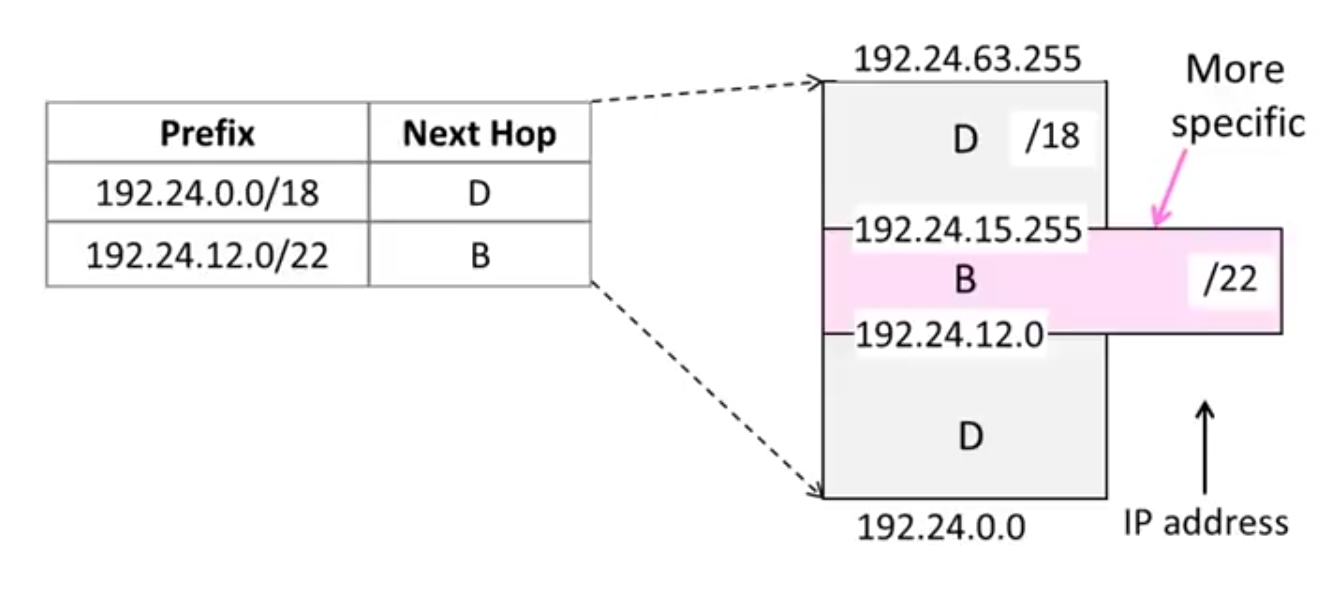 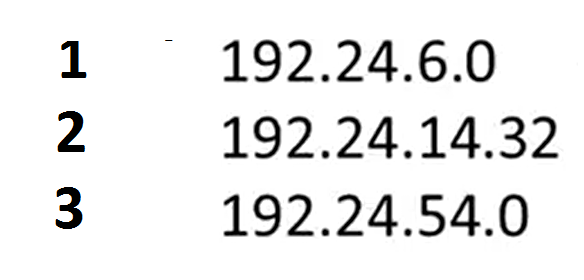 How are the packets with above three destination IP addresses forwarded?
1->D, 2->B, 3->B
1->D, 2->B, 3->D
1->B, 2->D, 3->D
1->D, 2->D, 3->D
Longest Prefix Match
Real Products
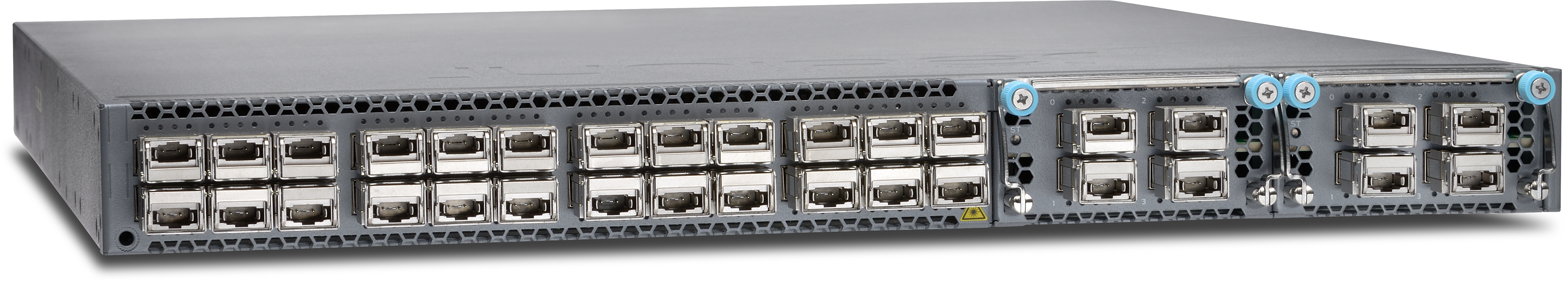 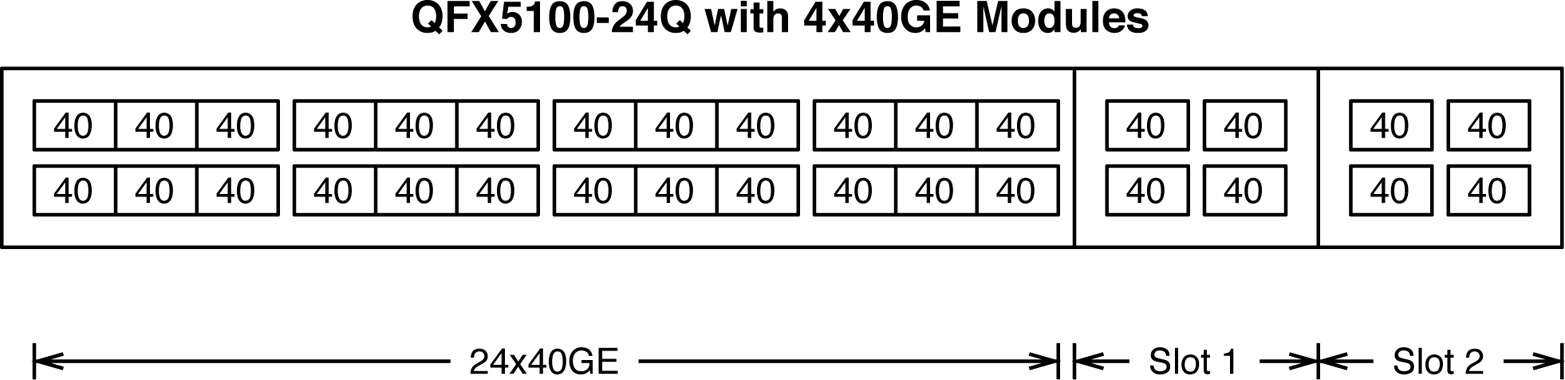 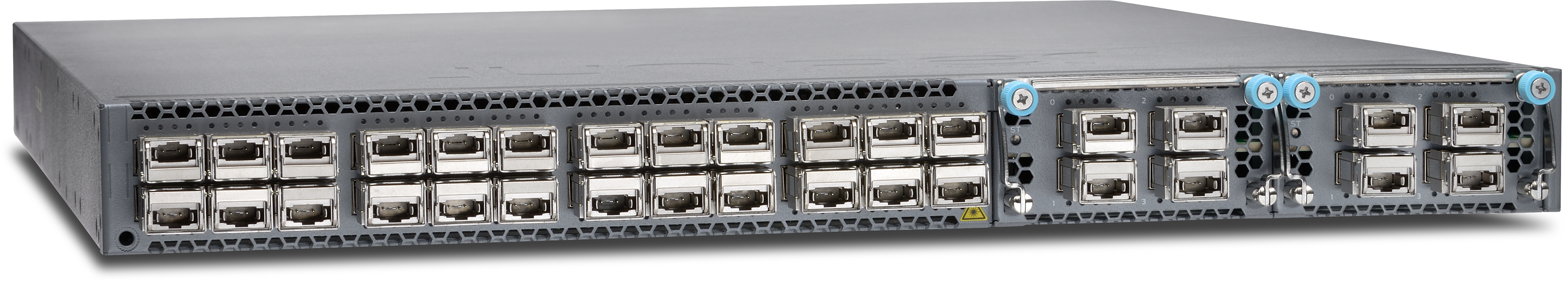 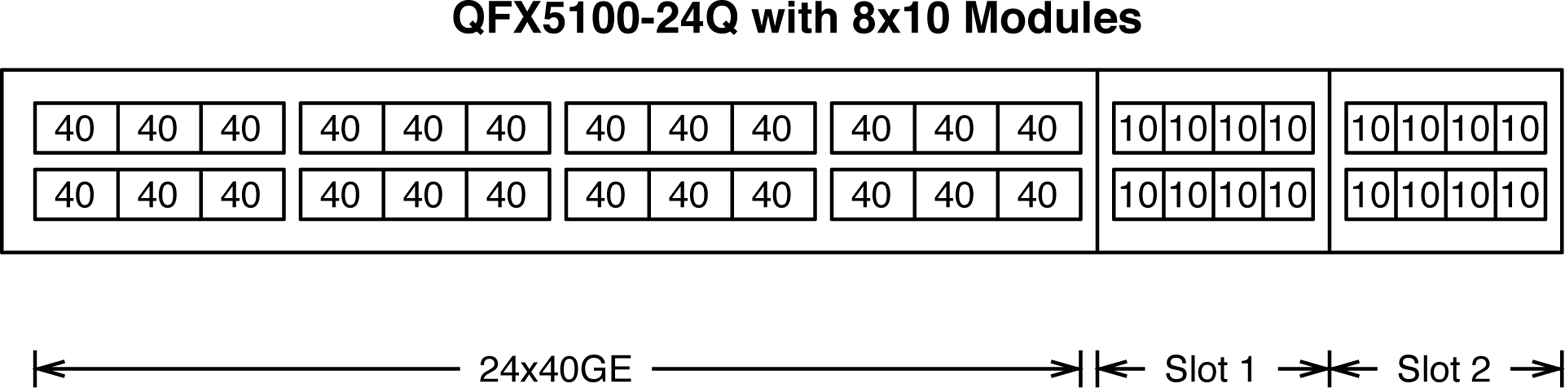 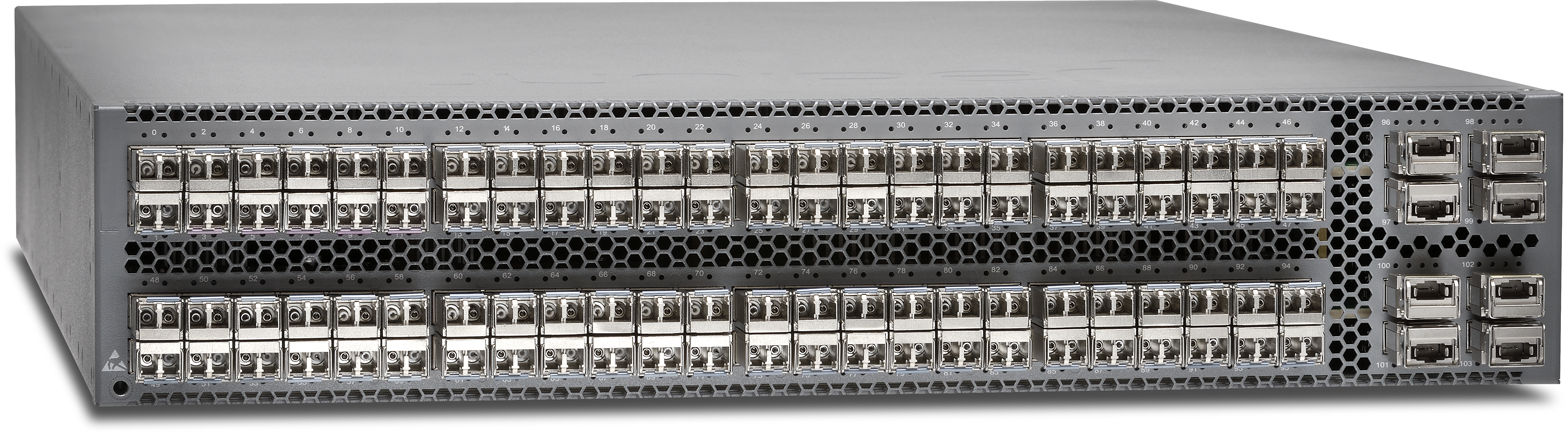 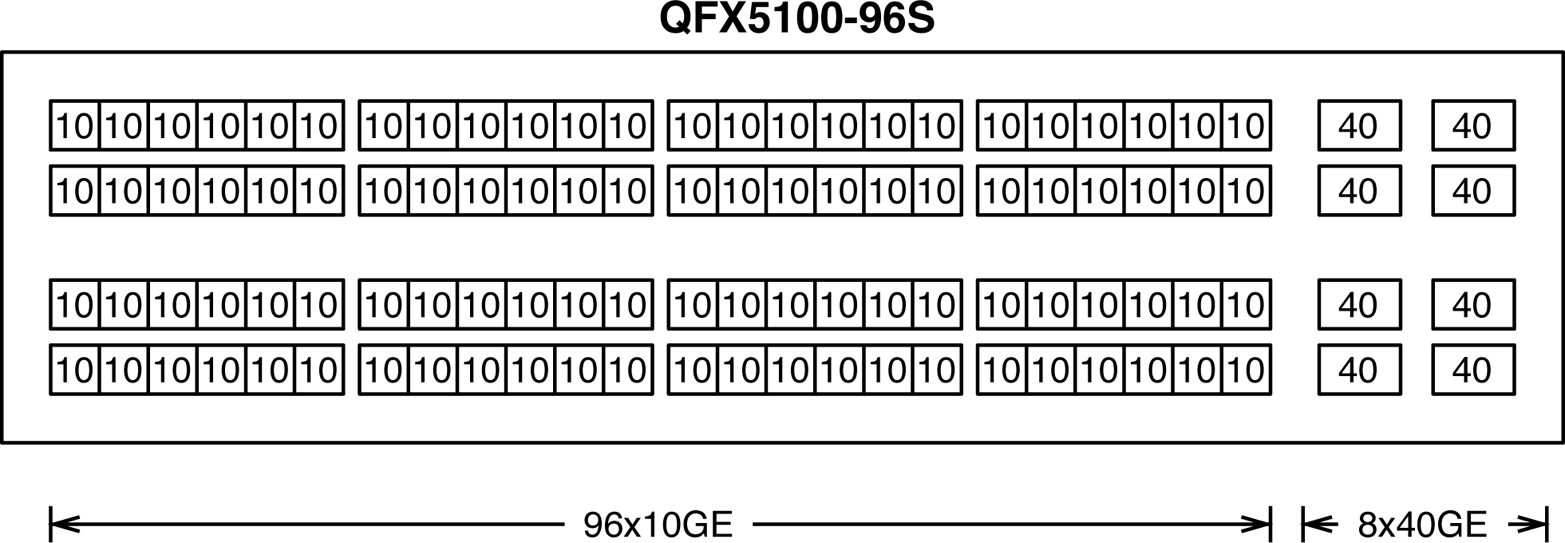 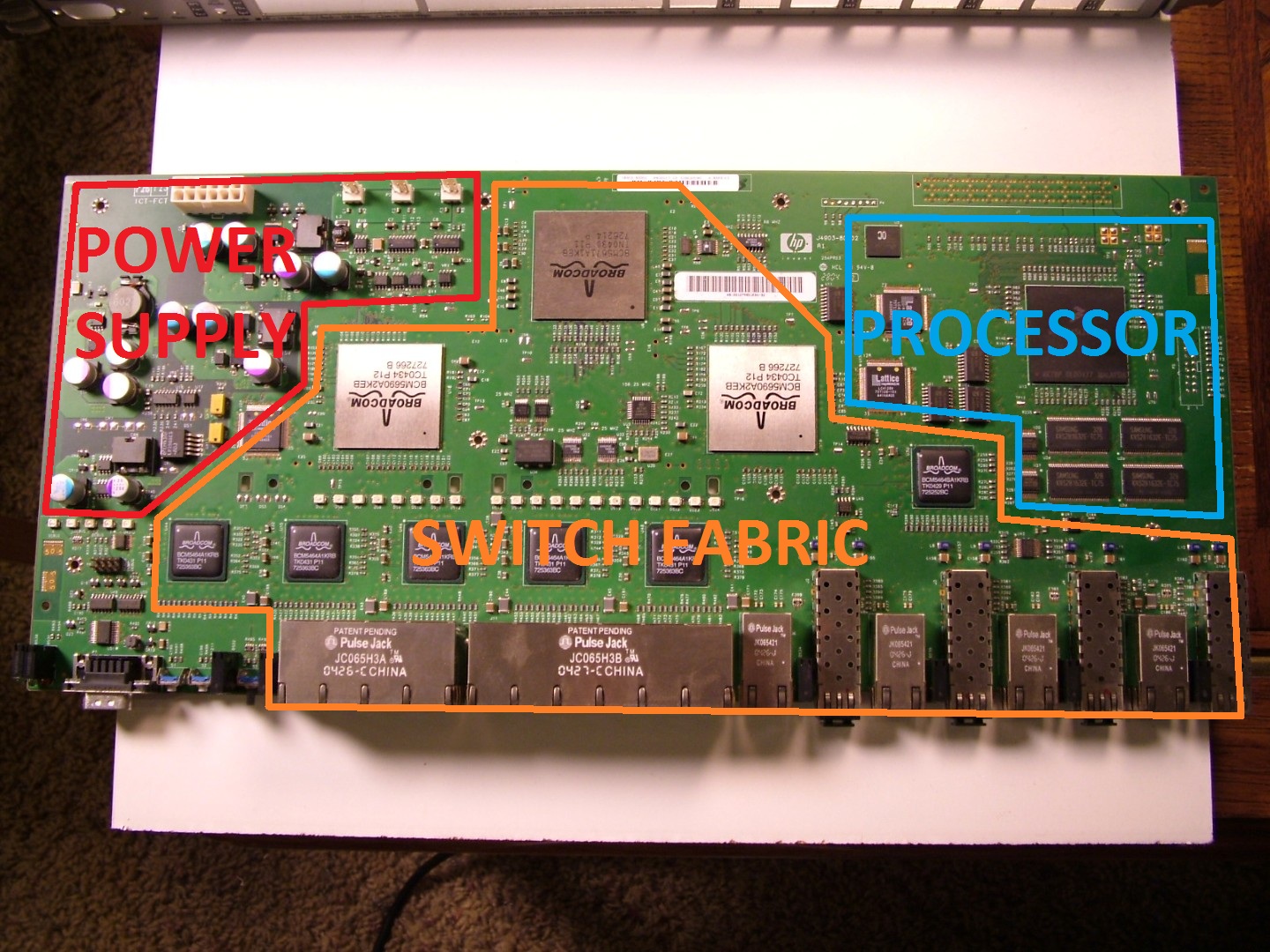 RJ45 Port and Connector
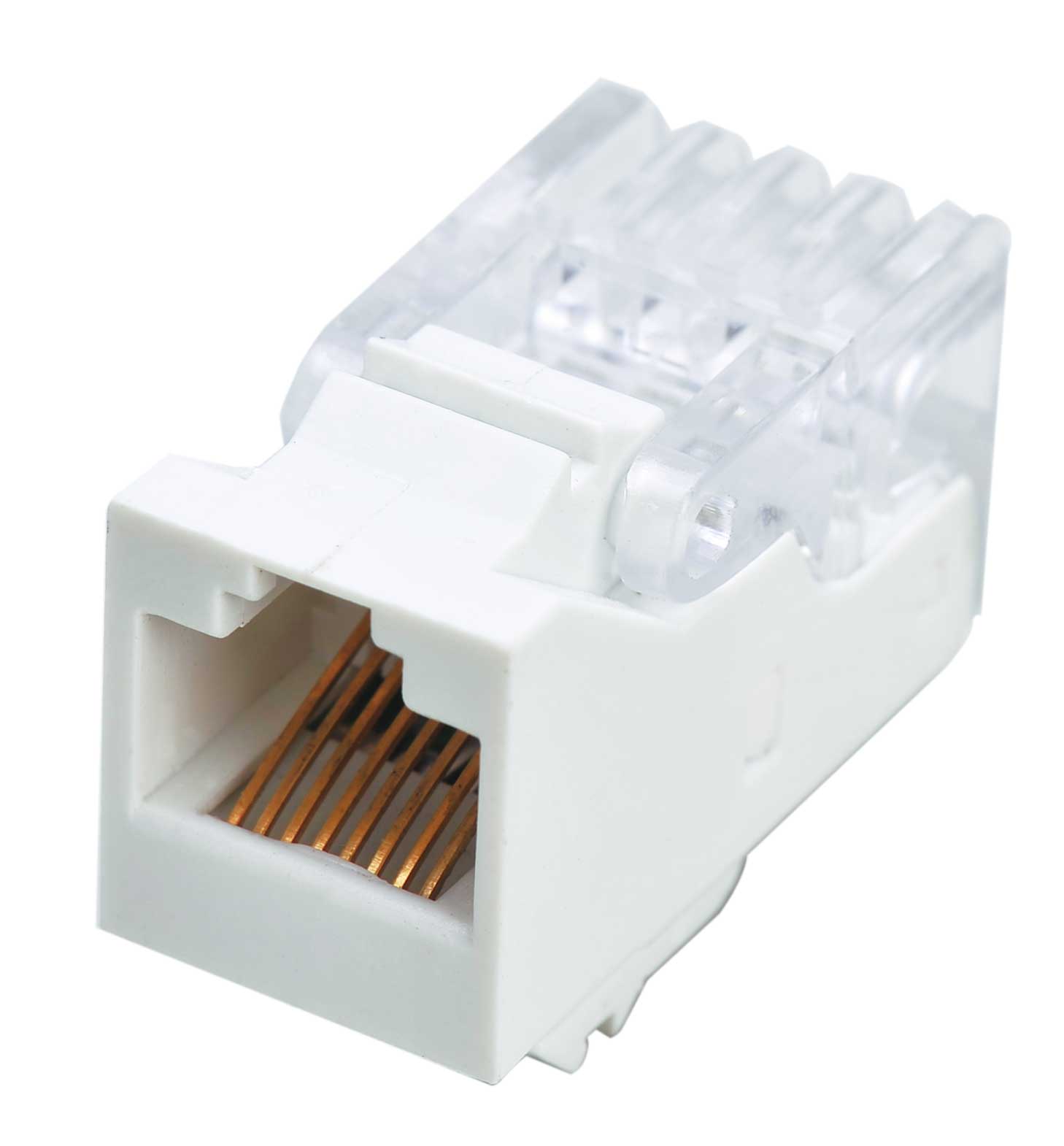 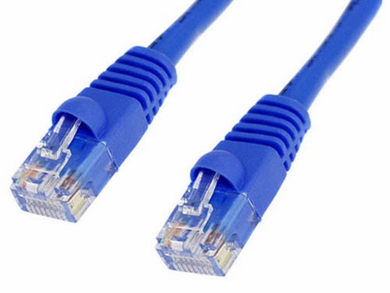 Copper
SFP and QSFP
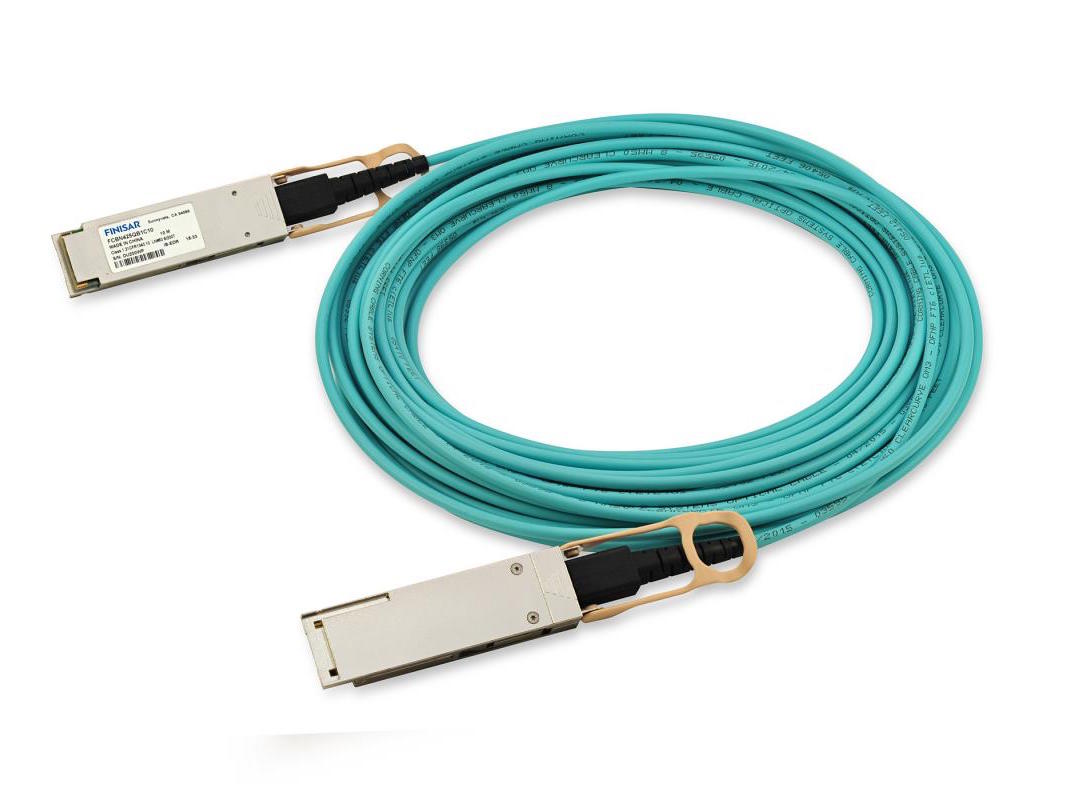 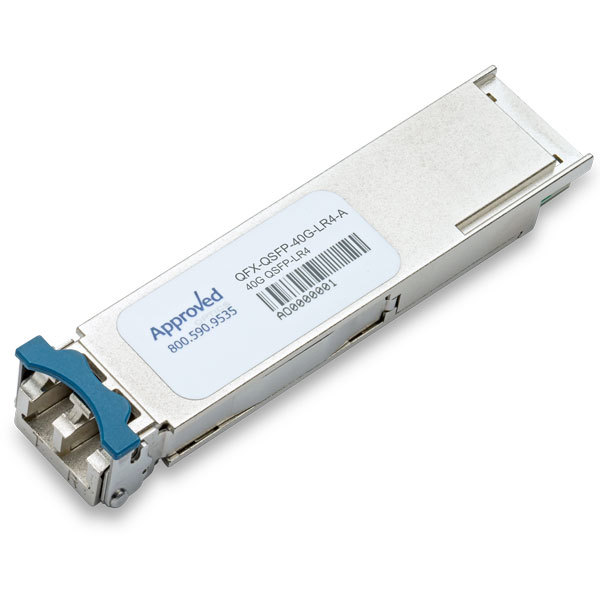 Fiber Optic
Higher Capacity
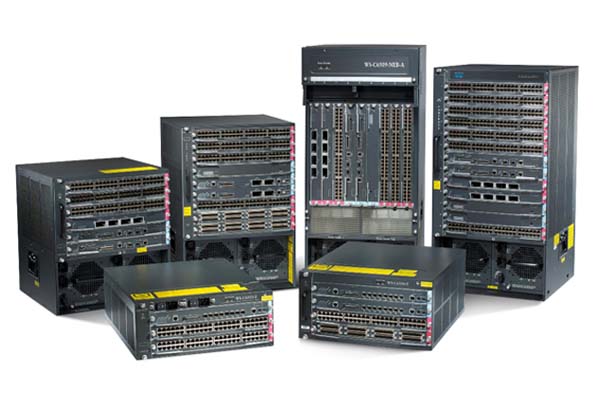 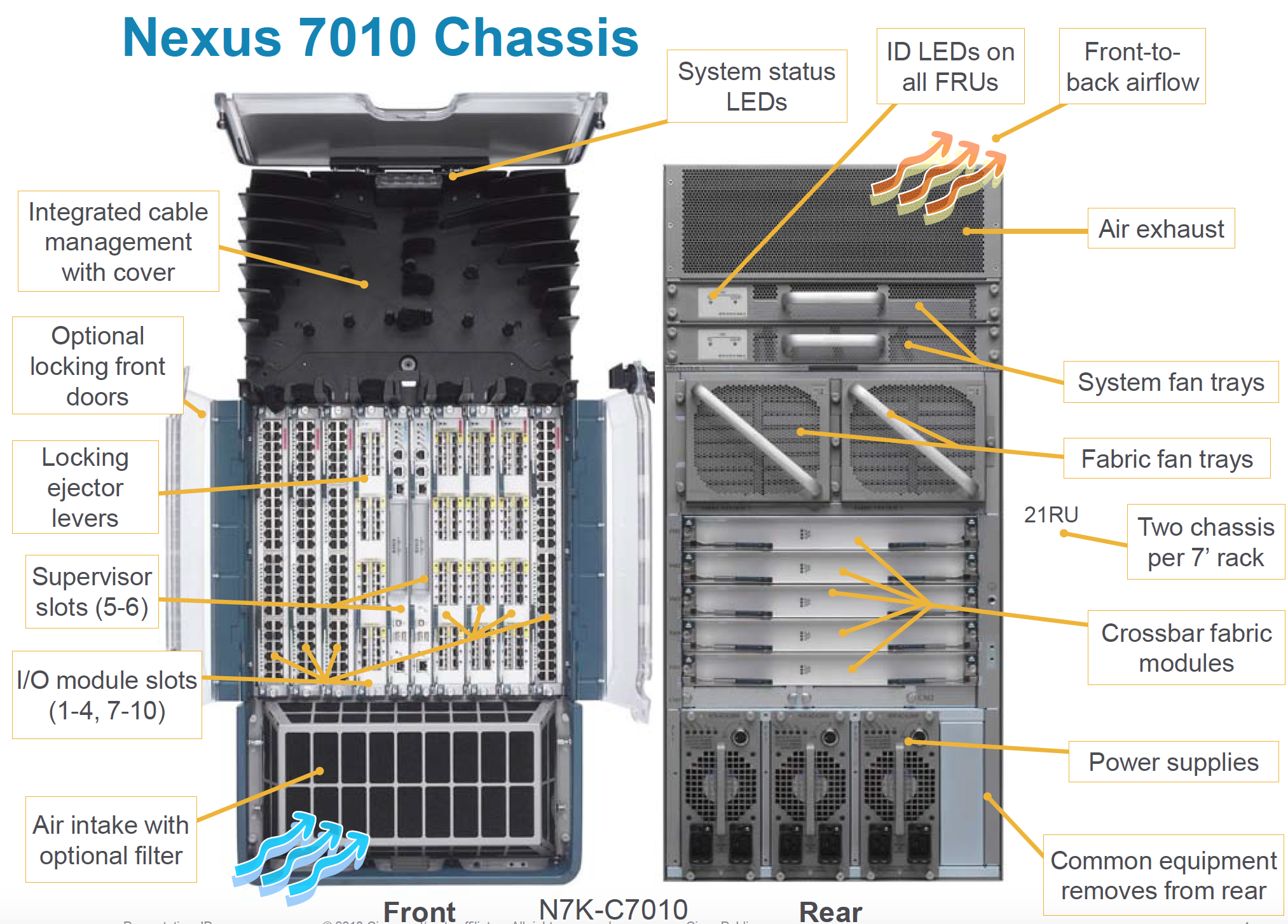 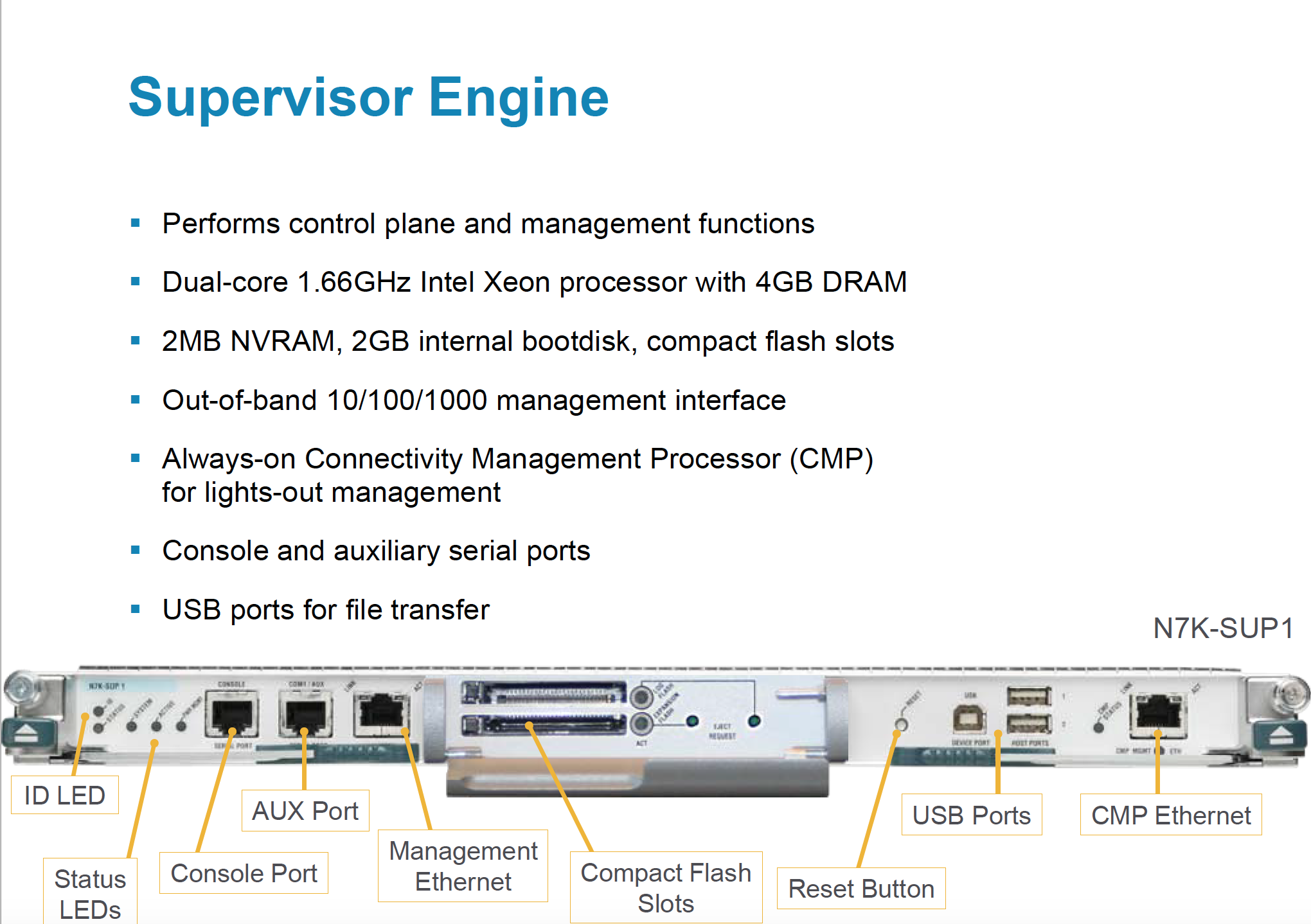 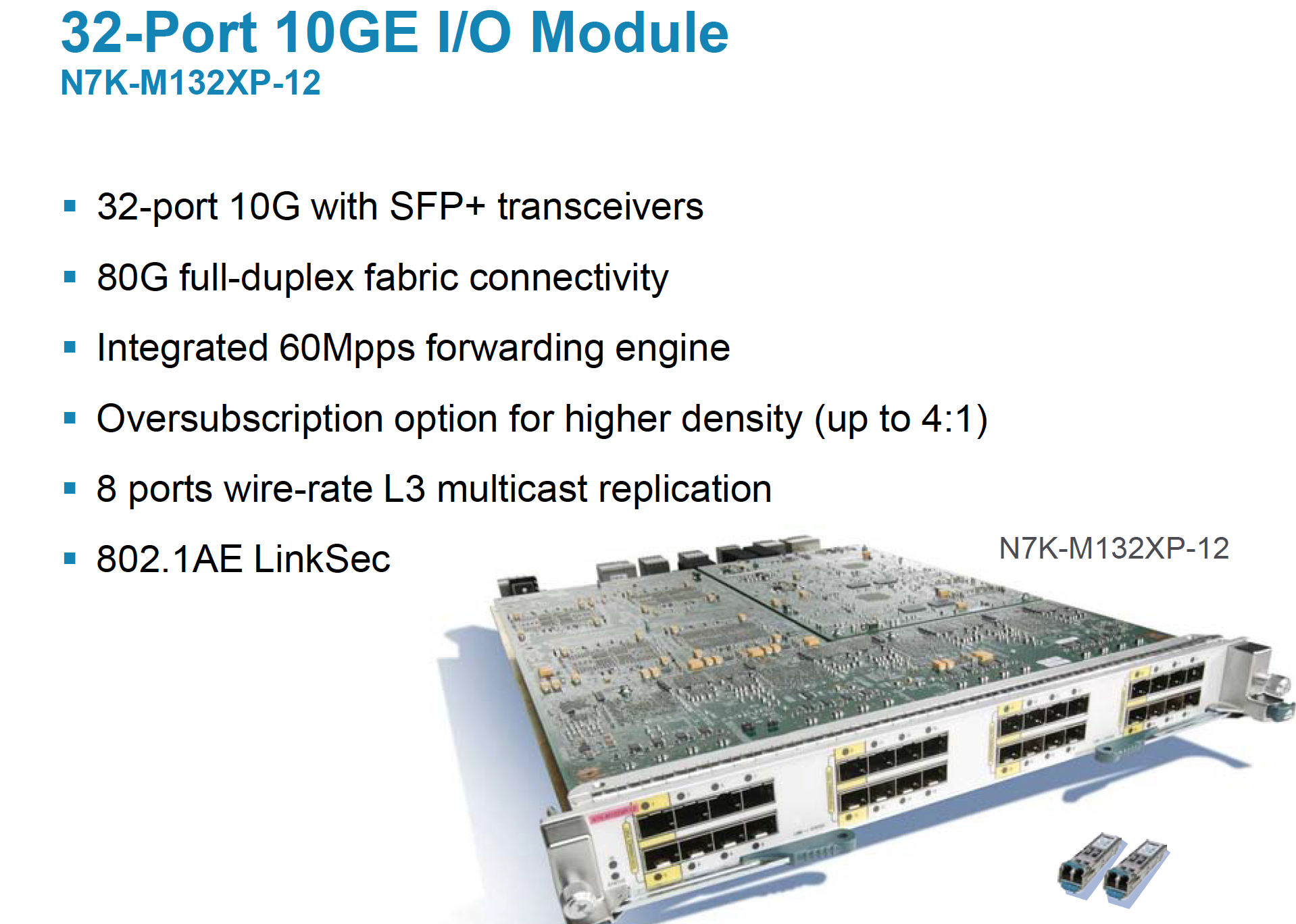 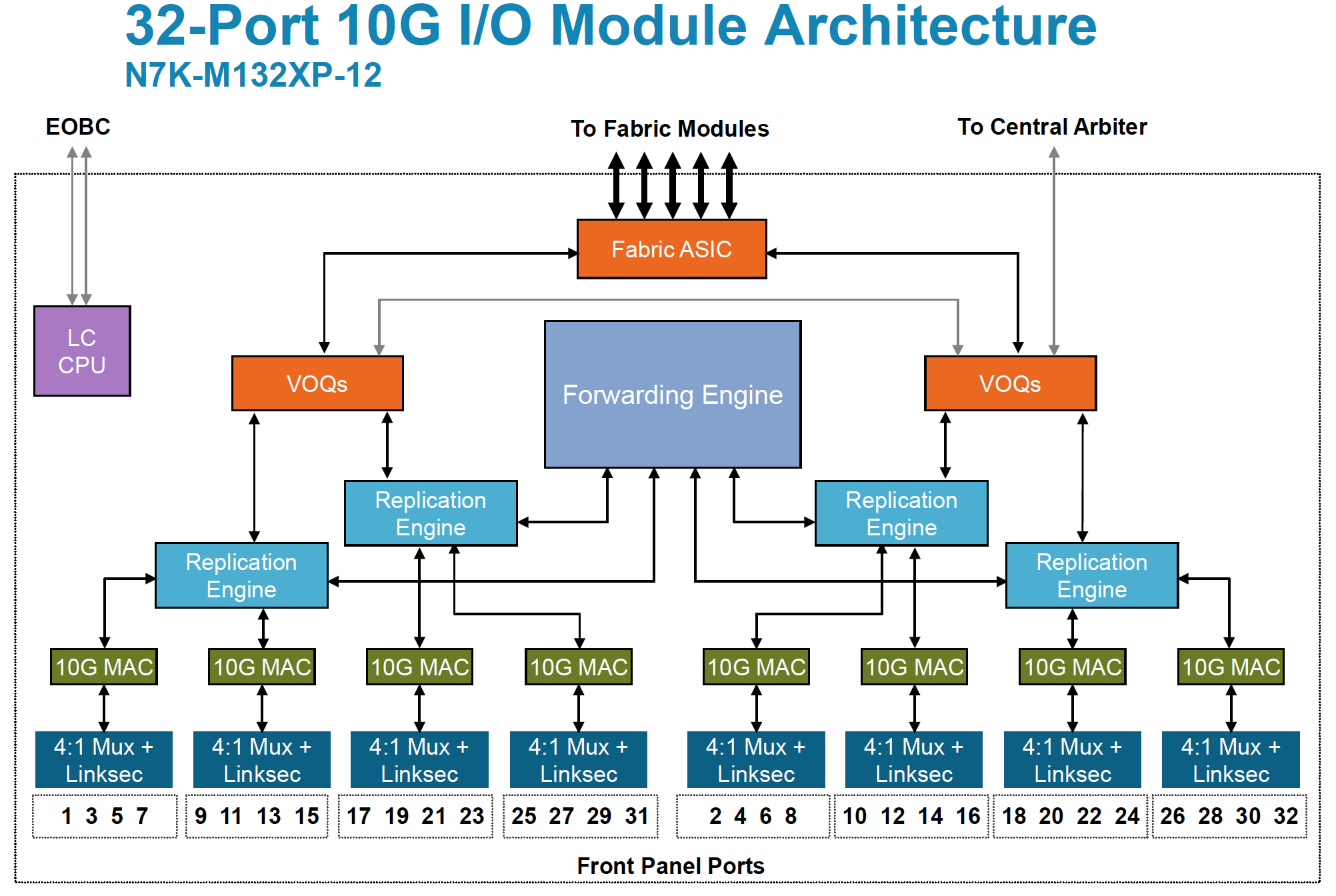 Separation of duty
Decouple control plane and data plane
Routing tables built in control plane
Static configuration or routing protocols (OSPF, RIP, BGP, etc.)
Downloaded to data plane/forwarding engine where it is called forwarding information base (FIB)
[Speaker Notes: Why?]
Control Plane
More like a regular computer running multiple programs
Data Plane - ASIC
Speed, speed, speed! But how fast?
No need to look at entire packet
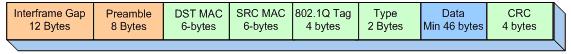 88 bytes
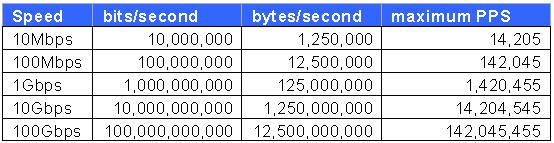 Layer 2 Forwarding
Hardware MAC learning – can learn ~100K entries
SMAC lookup to learn new <mac, vlan> entries
DMAC lookup to figure which port to exit

How would you design this?
Layer 3 Forwarding
Longest Prefix Match (route lookup)
Hit returns next hop (interface)


How would you design this?

Lots of other stuff (buffering, quality of service, firewalls, security features…)
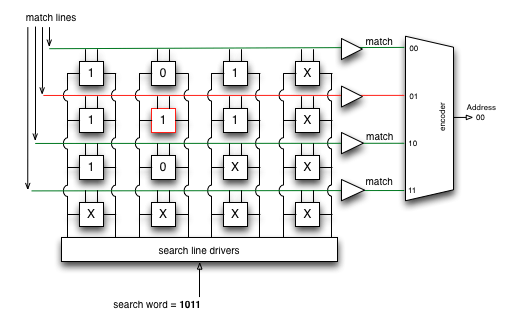 Layer 3 Sundry
Lots of other stuff (buffering, quality of service, firewalls, security features…)
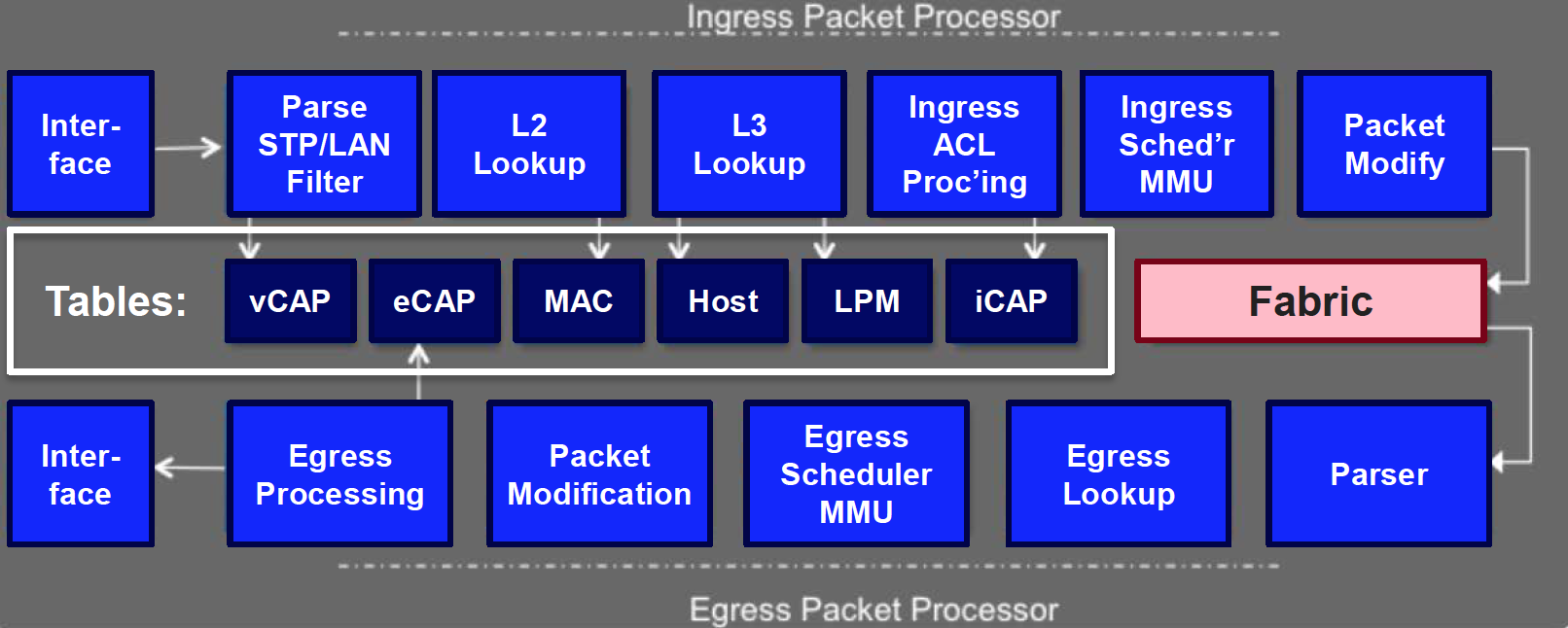